4s
3d
Fe2+
4s
3d
Fe3+
4s
3d
O
C
CO
Fe
OC
CO
C
O
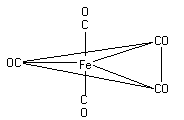 CO
CO
CO
CO
Fe
Fe
C
O
CO
CO
CO
CO
Fe
Fe
Fe
Fe
O
C
O
C
Fe
Fe
C
O
C
O